OAKLAND COUNTY- ANNUAL STATE OF HOMELESSNESS 2014
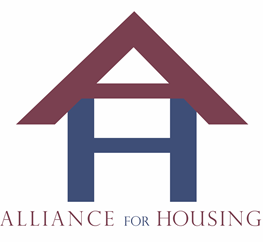 ALLIANCE FOR HOUSING– ANNUAL RETREAT
MAY 15, 2014
HMIS UPDATE
11
13
80
118
APPROXIMATE HOMELESS PERSONS SERVED IN 2014
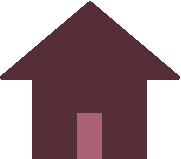 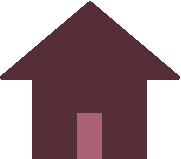 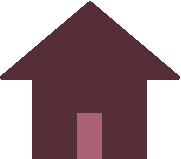 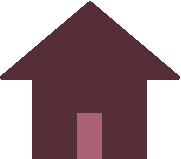 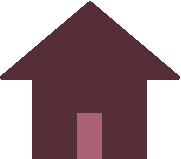 HOMELESS PERSONS SERVED IN 2014
62% Black/African Am.
35% White
33.3 Average  Age
POINT IN TIME (PIT) 
JANUARY 28, 2015
HOUSING INVENTORY CHART (HIC)
RAPID REHOUSING (RRH)
Status of RRH in Oakland County

  Our Projects
  South Oakland Shelter ESG
  CHN MSHDA ESG
  CHN Oakland Rapid Rehousing HUD
  SSVF
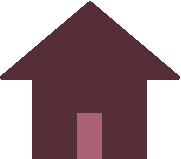 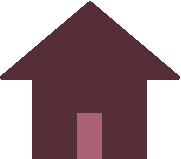 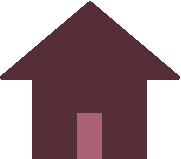 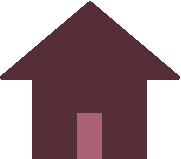 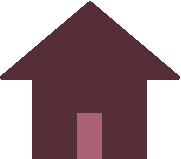 OUTCOMES
89.4% Engagement Rate 

  48.4% Positive Destination
* Chronically Homeless not included due to variability of 3rd party verification
THE FUTURE OF HMIS
Data quality

  Outcomes Committee

  Focusing on follow-ups

  Comparative studies
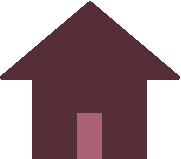 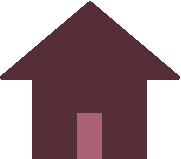 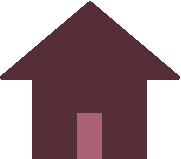 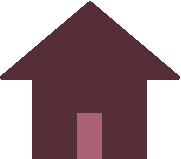 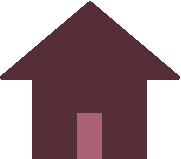 [Speaker Notes: County’s goals/outcomes – join us!!!!!

Data Quality- continuing to improve and review agency reports on monthly basis

Follow-ups- what happens after a client exits
	- effectiveness of services]
QUESTIONS?